REDCap File Upload Settings
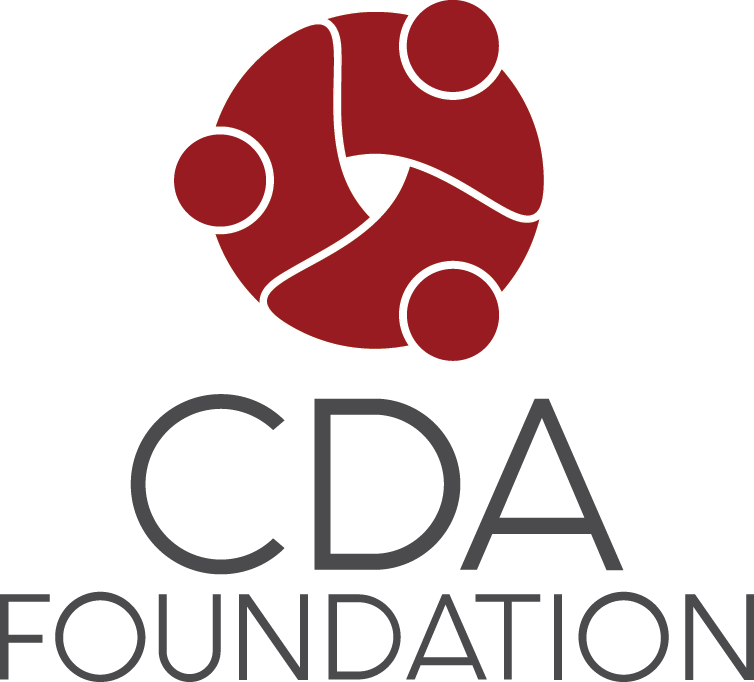 In the Control Center, select “File Upload Settings”
Under “Configuration Options for Various Types of Stored Files”you can “Disable” file uploading